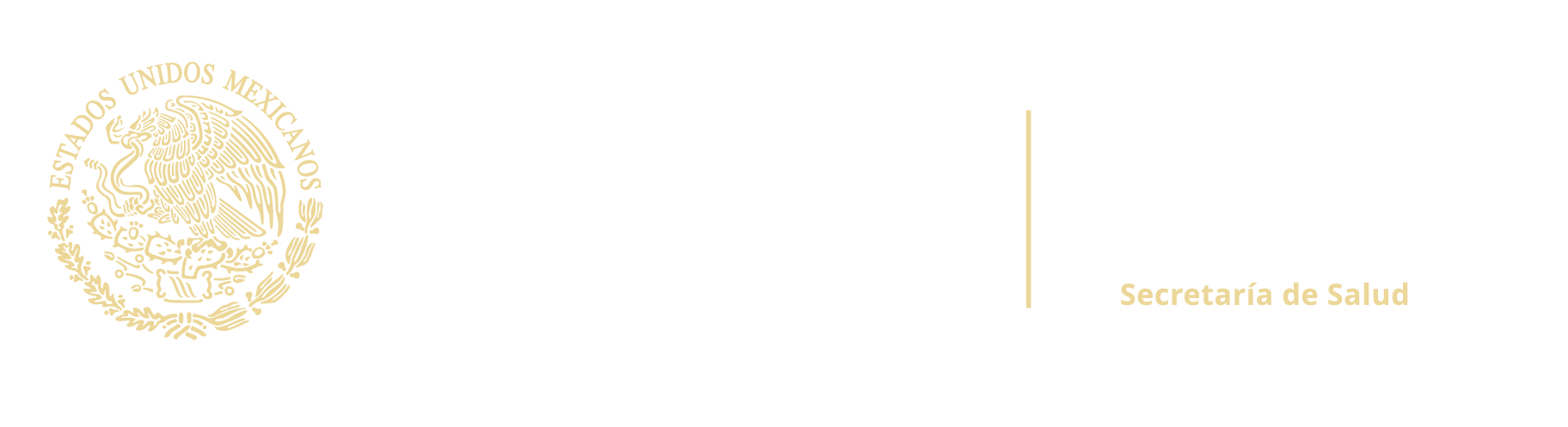 Proceso de Integración Programática Presupuestal  2026 
(PIPP-2026)
Ramo 12 “Salud”
25 al 27 de Junio 2025
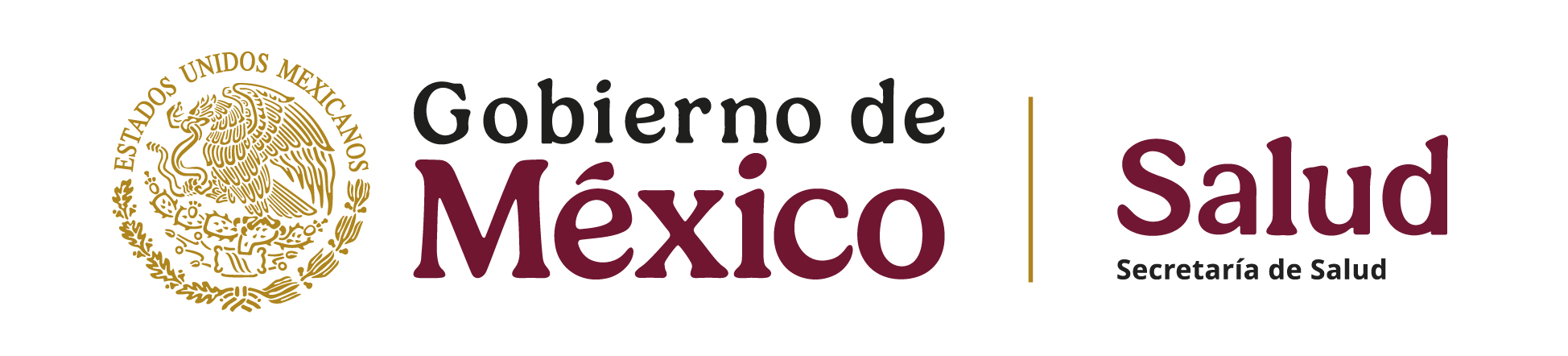 Orden del día (Proceso PIPP – 2026)
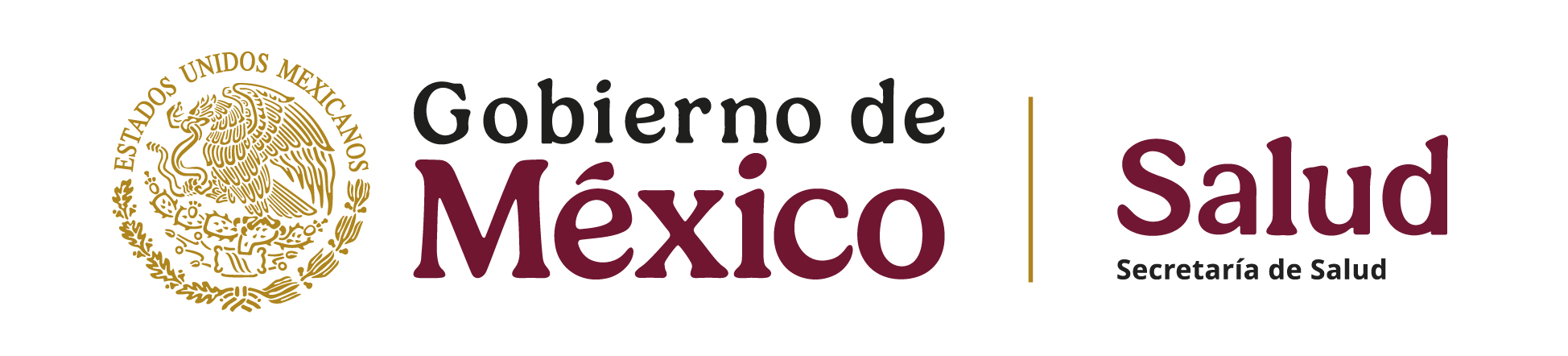 Cronología del Proceso
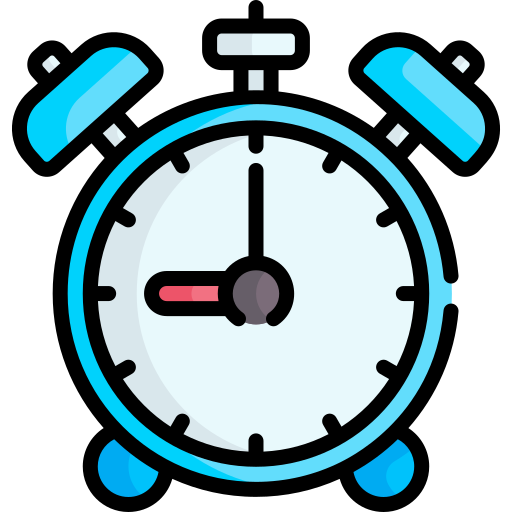 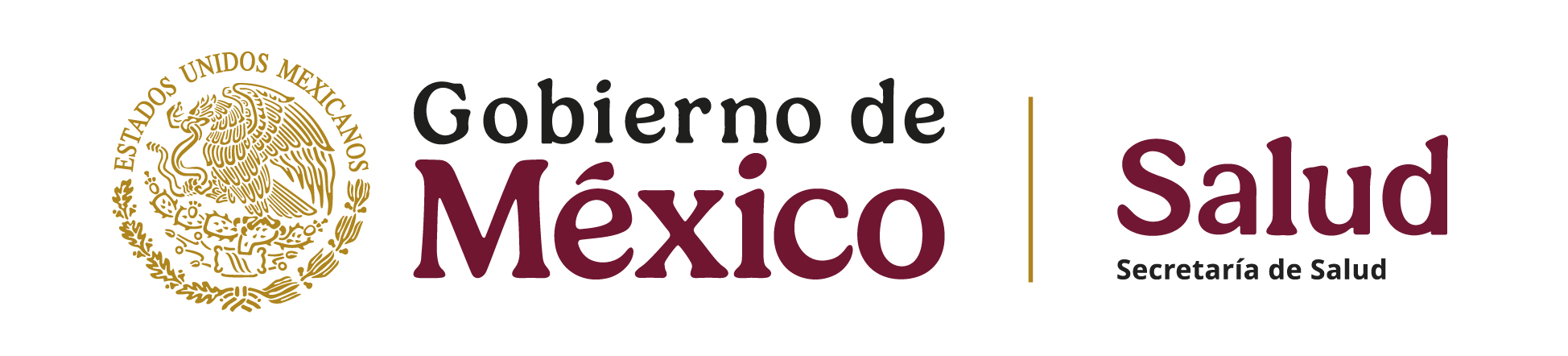 Estrategia de simplificación 2026 - UPER
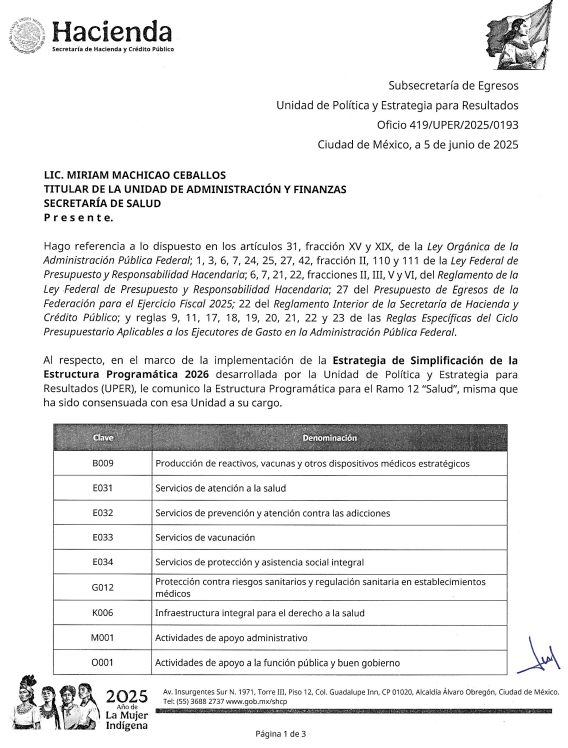 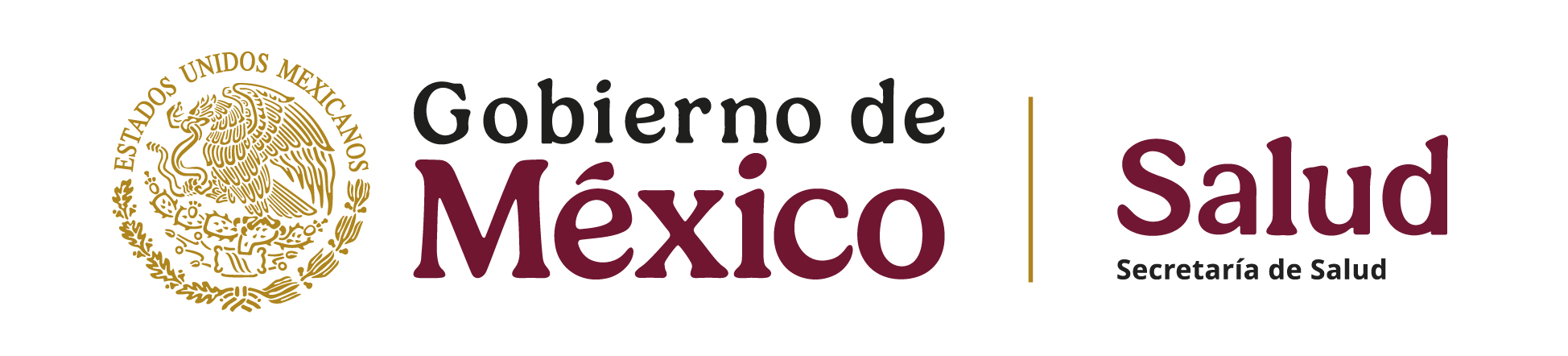 Etapas críticas
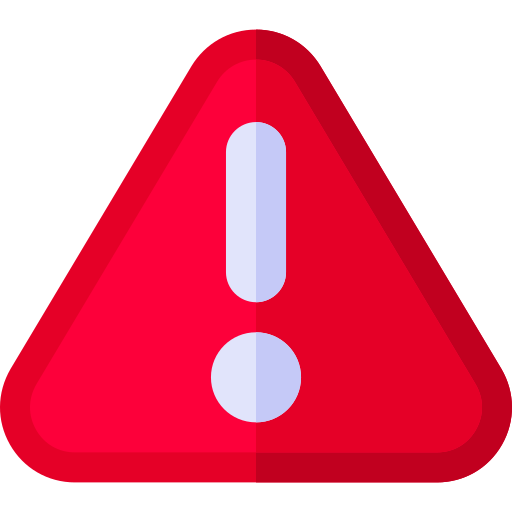 Las fechas programadas difieren de las presentadas por la UPER, esto, con el propósito de estar en posibilidades de realizar las gestiones correspondientes ante dicha instancia de la SHCP.
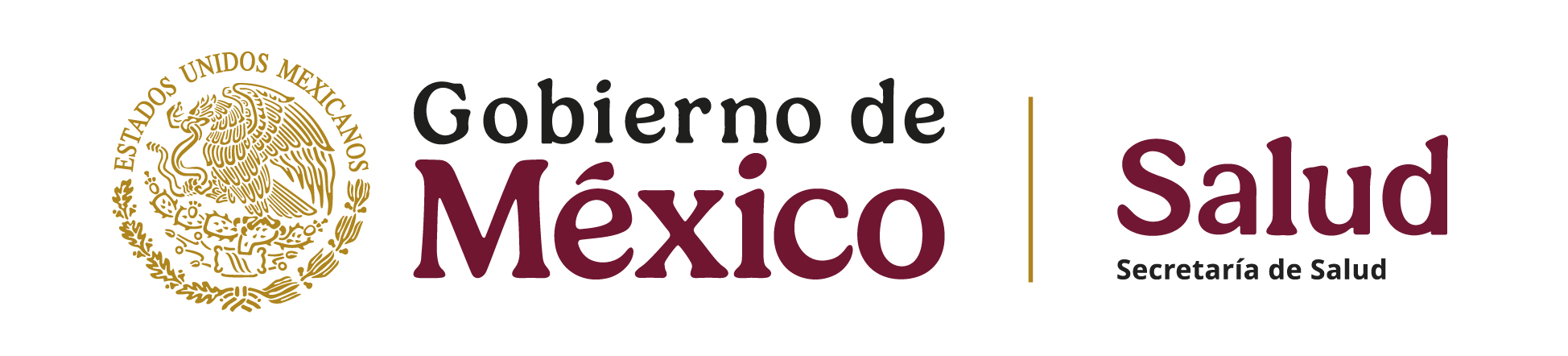 Lineamientos PIPP 2026
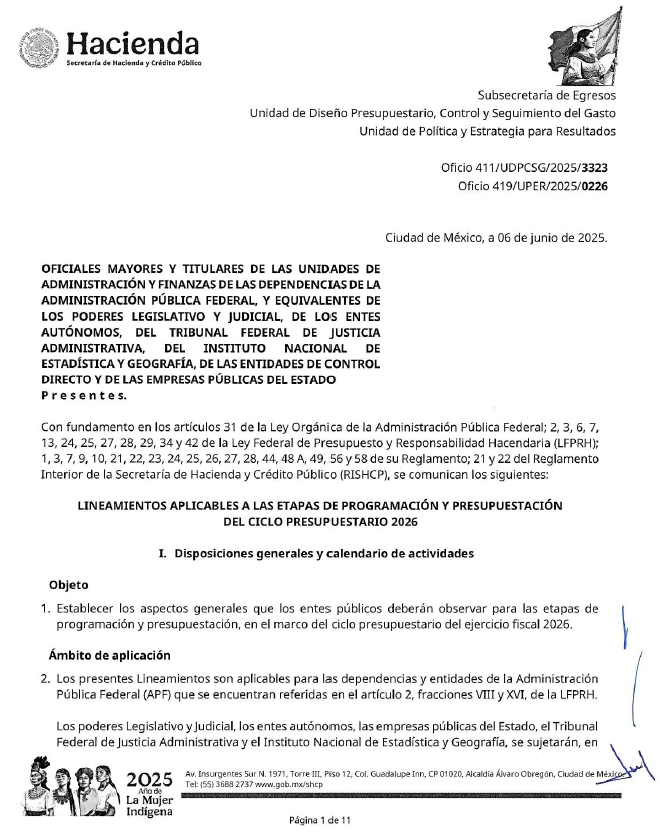 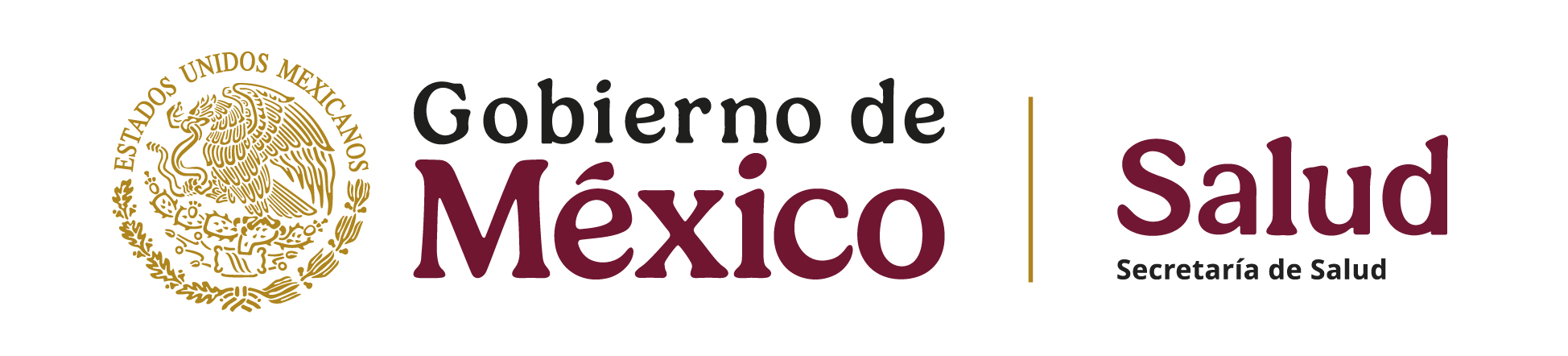 Estrategia de simplificación 2026 - UPER
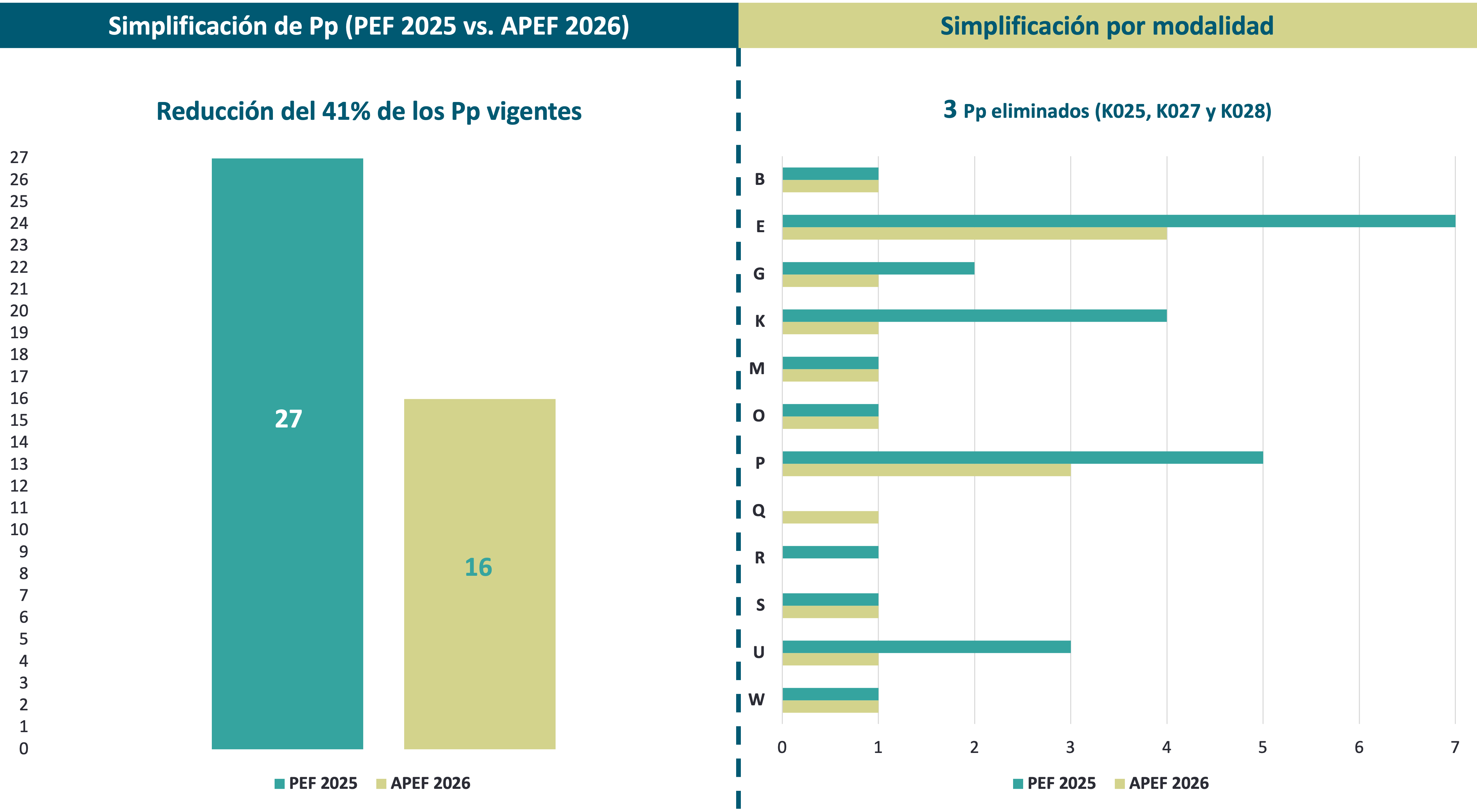 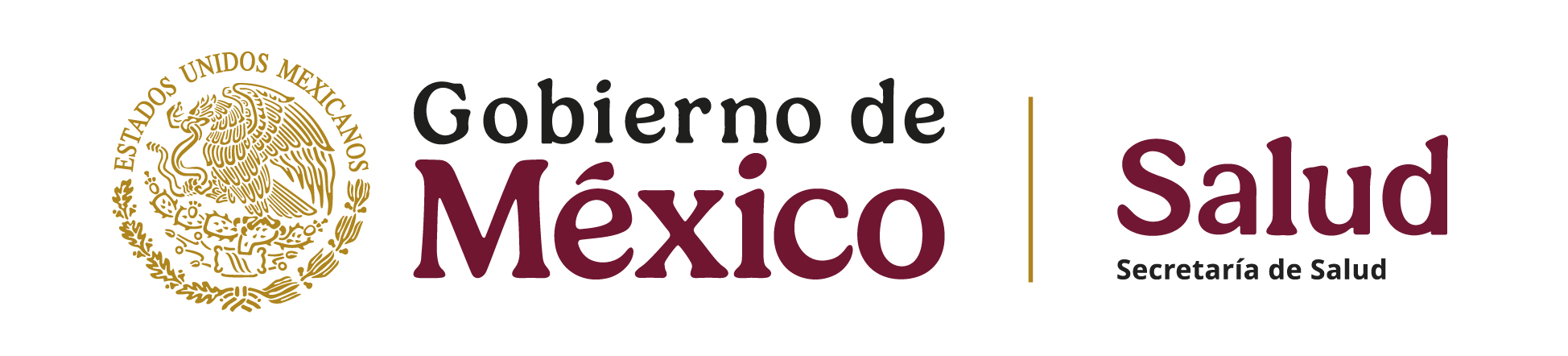 Estrategia de simplificación 2026 - UPER
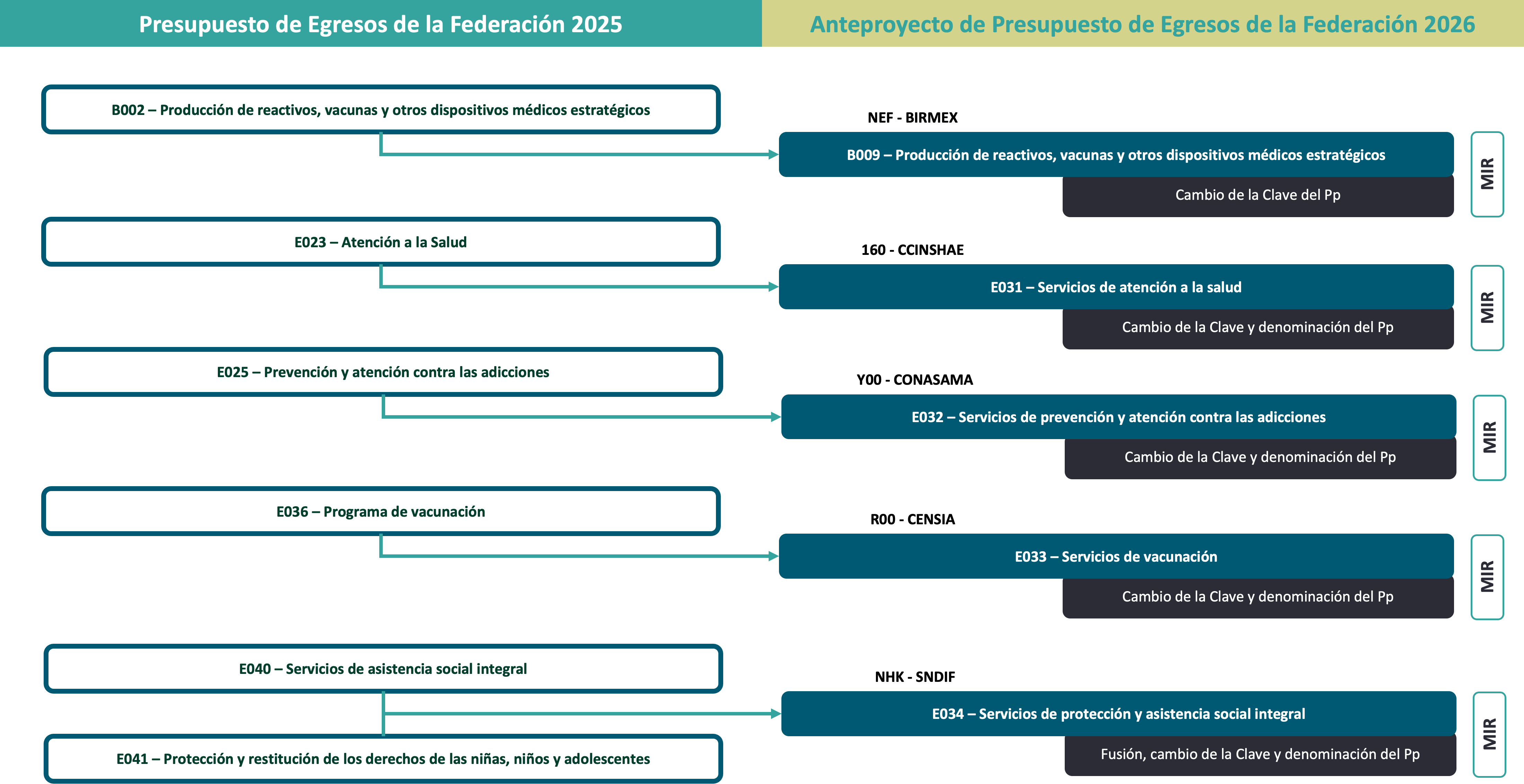 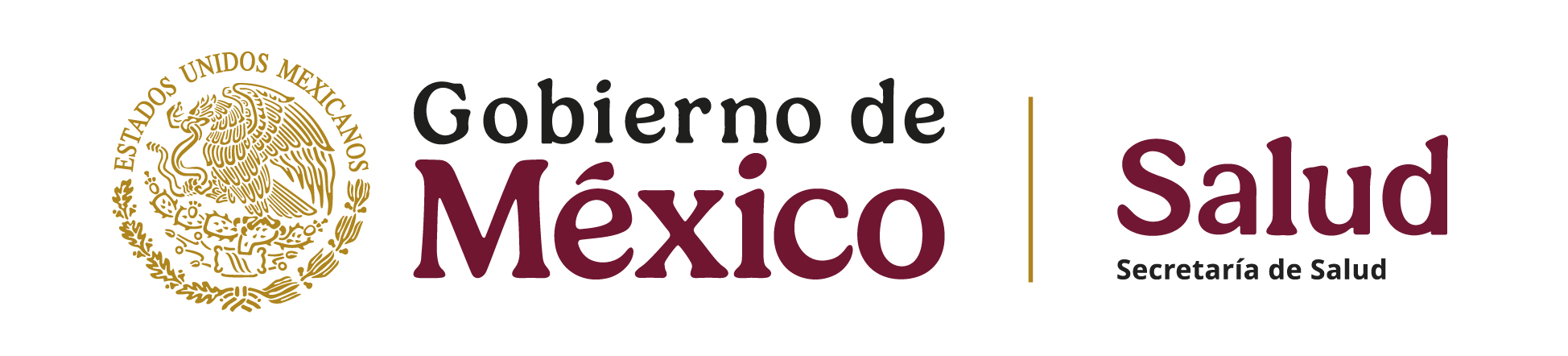 Estrategia de simplificación 2026 - UPER
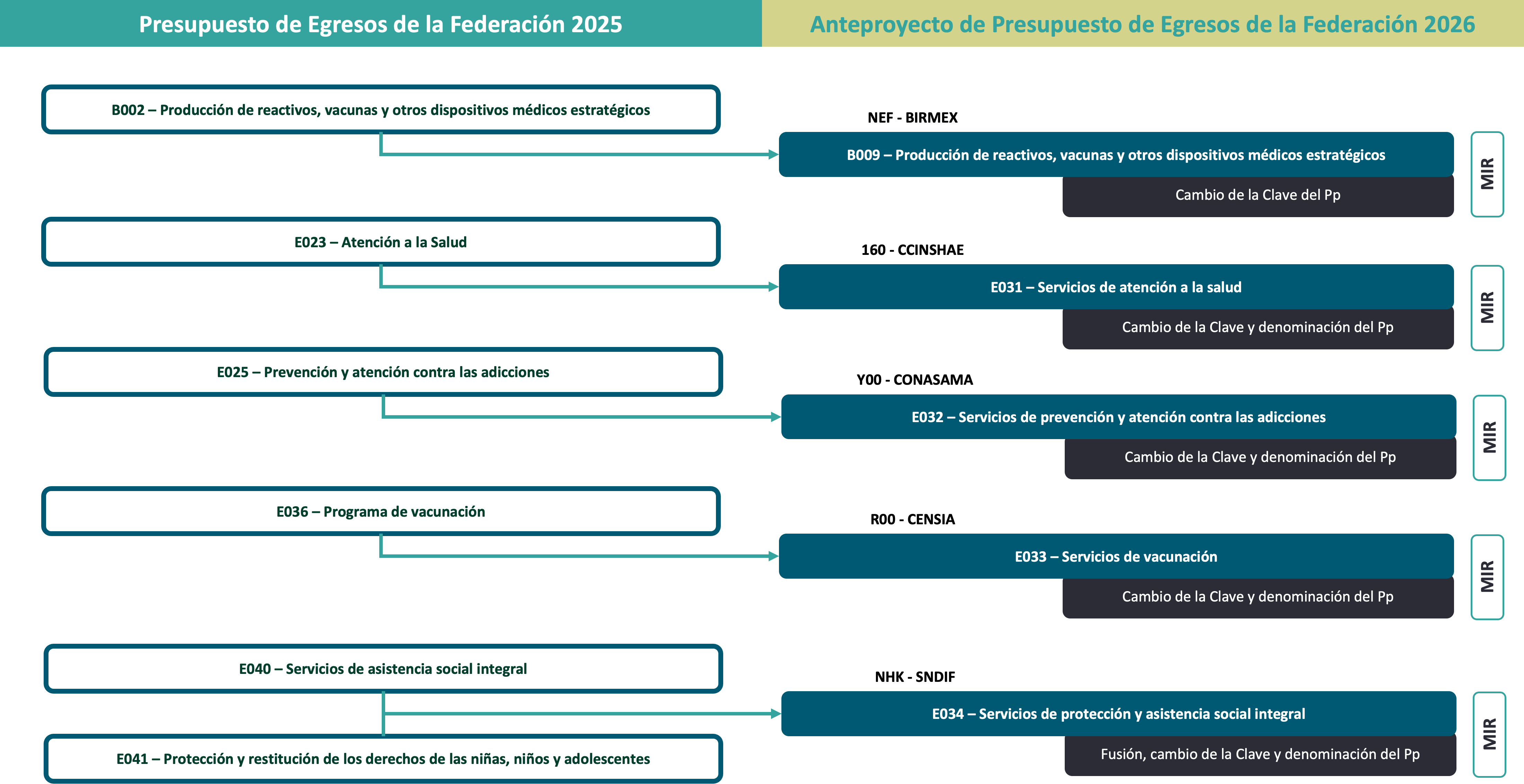 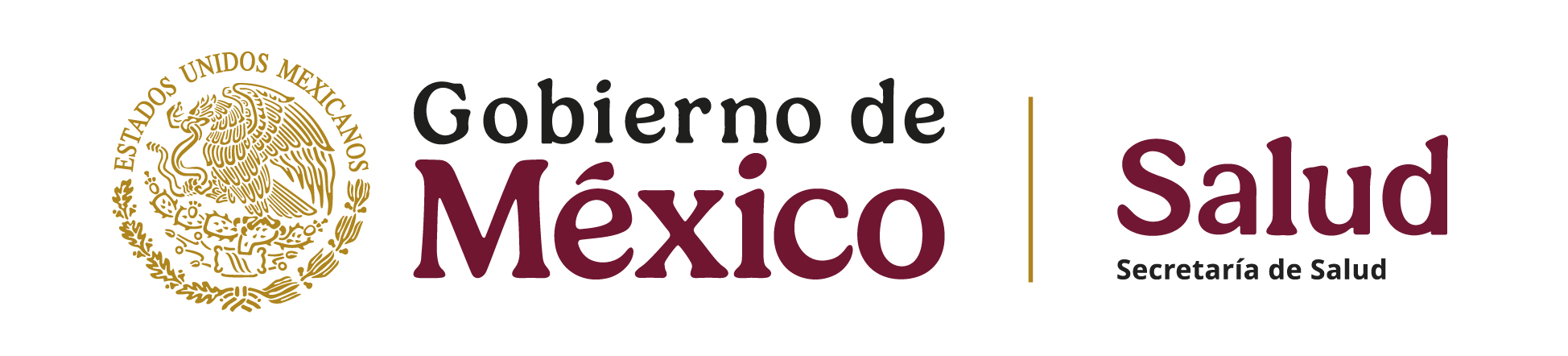 Estrategia de simplificación 2026 - UPER
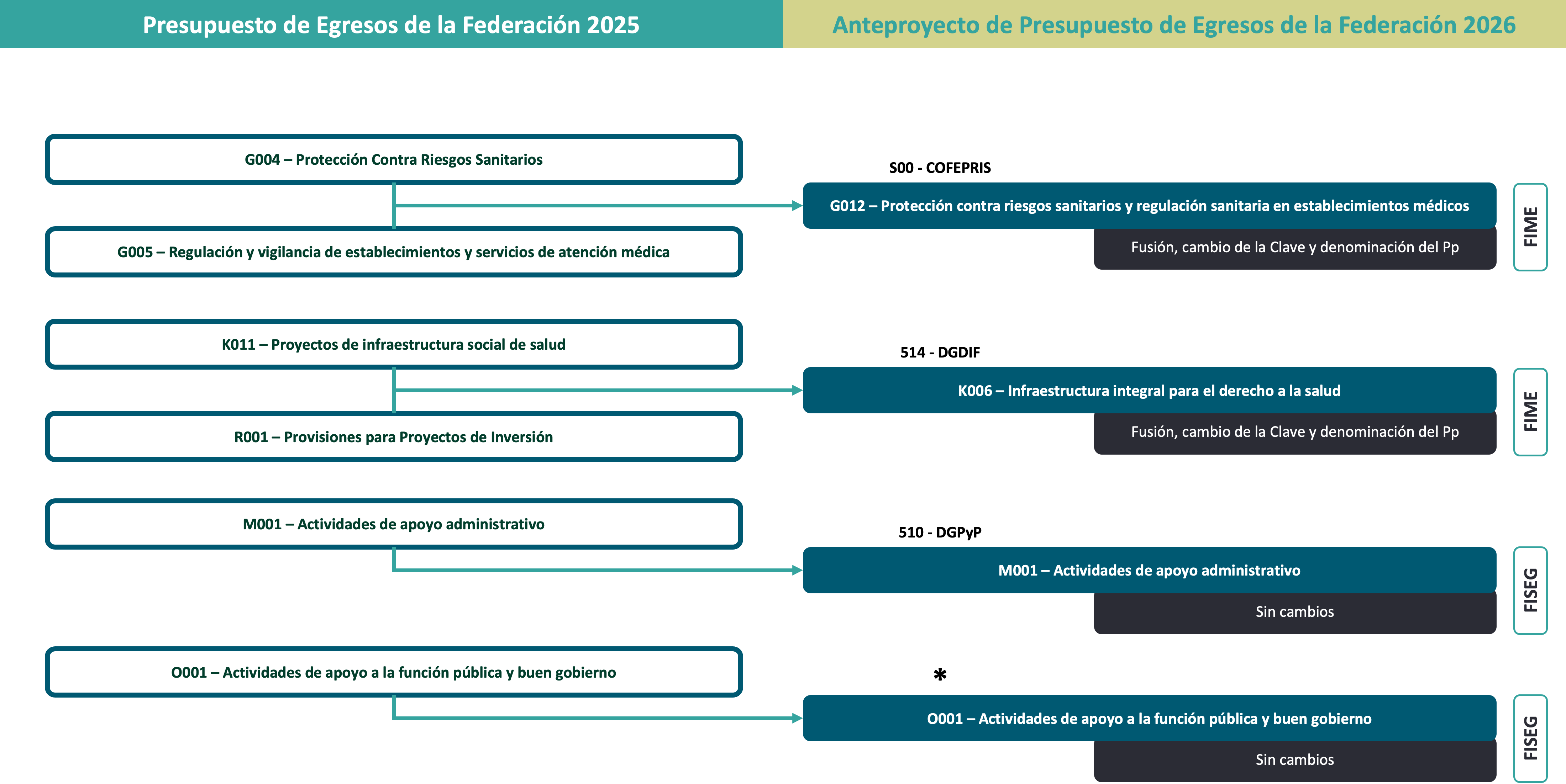 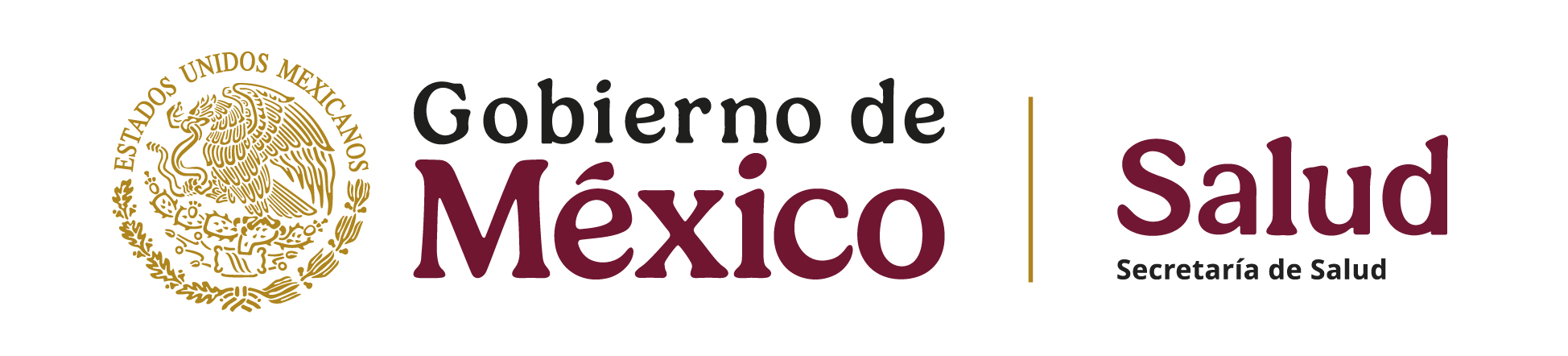 Estrategia de simplificación 2026 - UPER
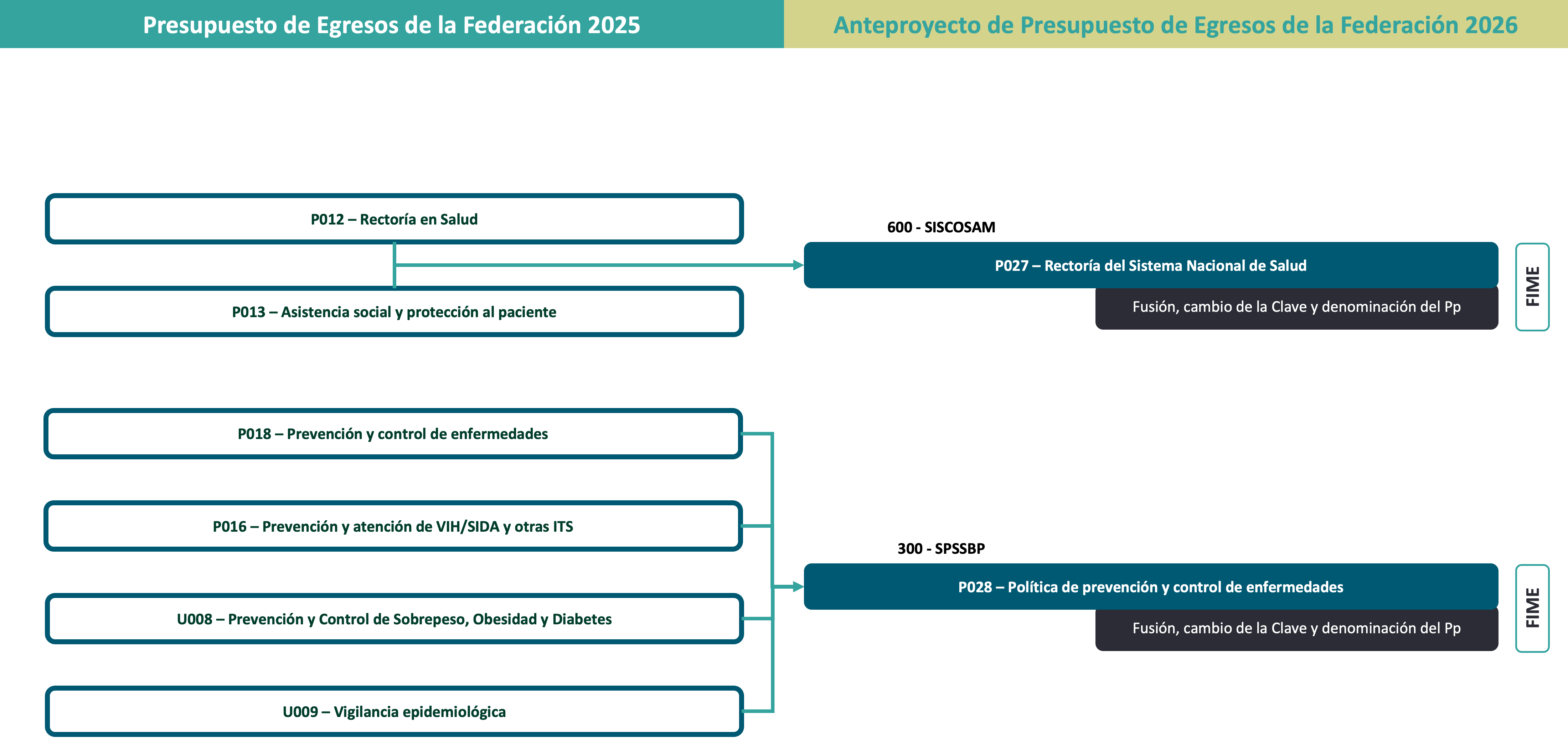 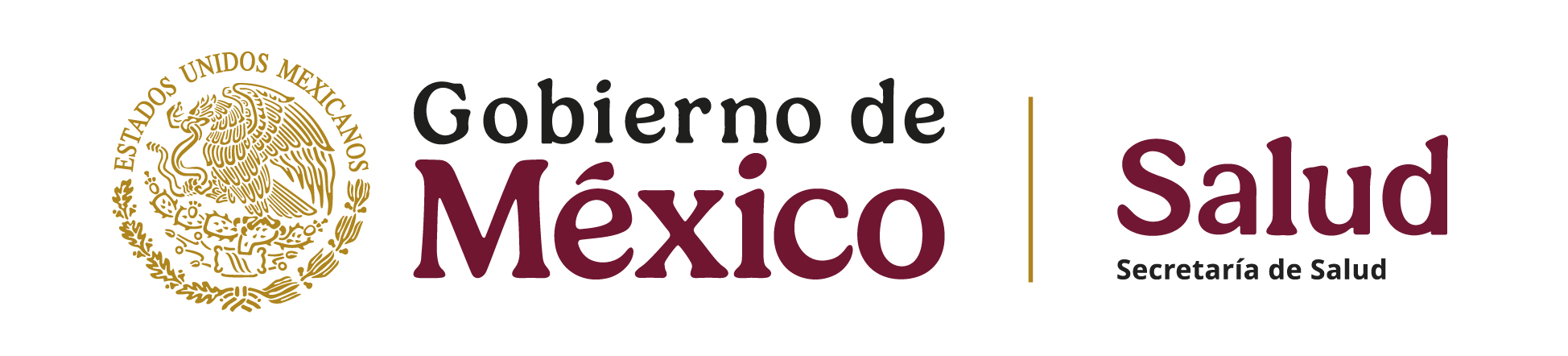 Estrategia de simplificación 2026 - UPER
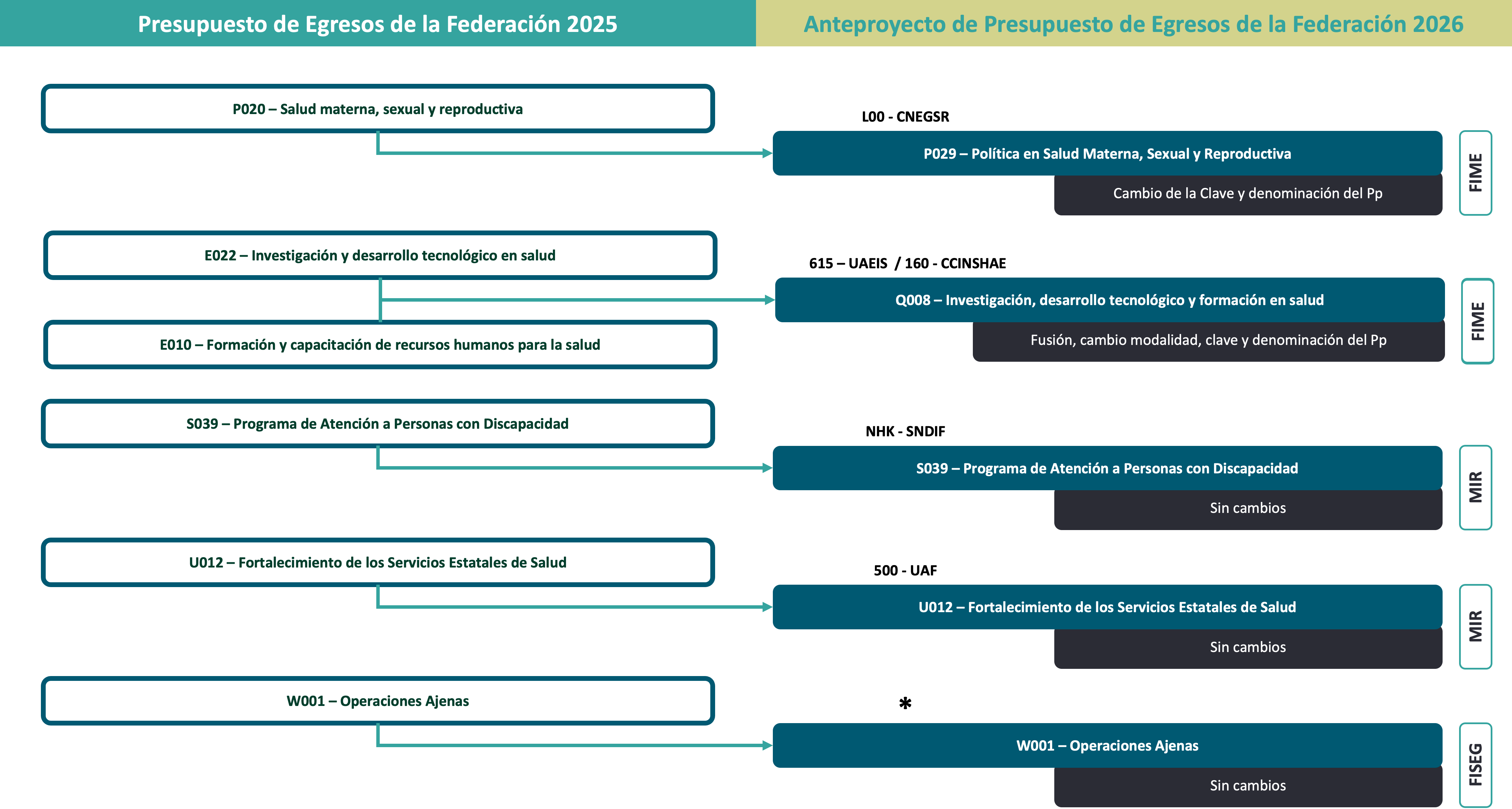 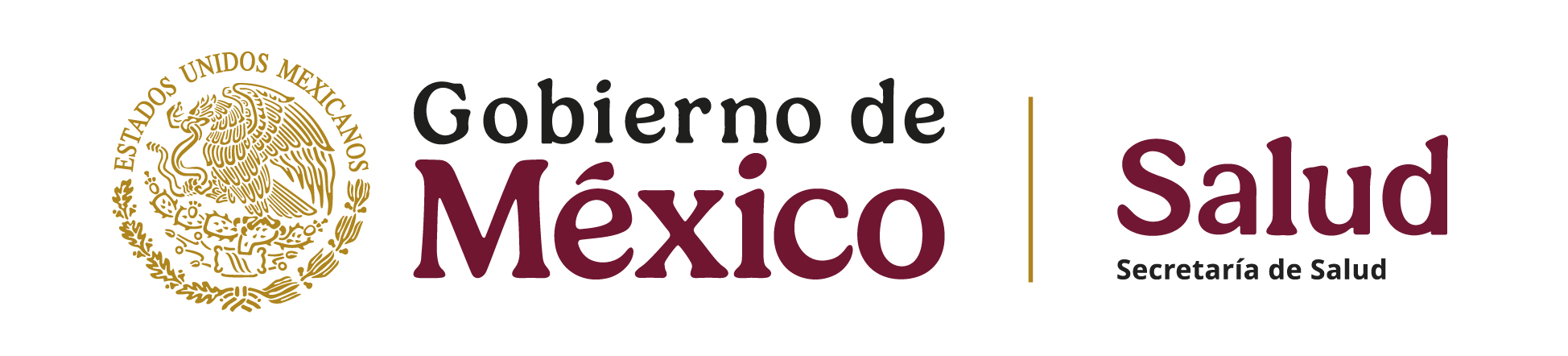 Modelo de Diagnóstico Ampliado
Modalidades: B, E, S y U
ISD: MIR
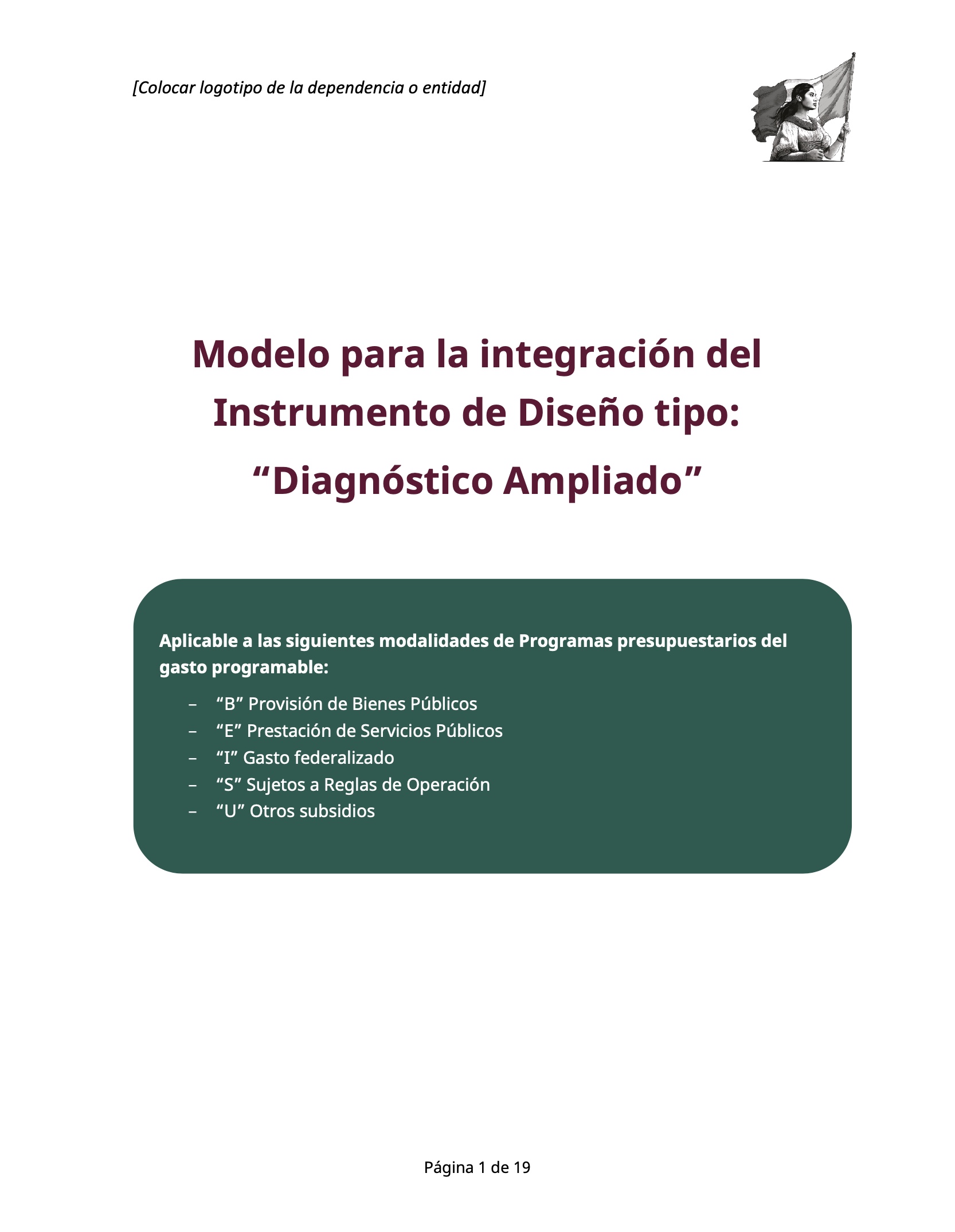 Introducción
Definición y análisis del problema
Experiencias de atención
Análisis de poblaciones
Población potencial
Población objetivo
Fuente de información y frecuencia de actualización
Árbol del problema
Árbol de objetivos
Análisis de alternativas
Estructura Analítica del Programa Presupuestario (EAPP)
Vinculación con la Planeación Nacional del Desarrollo
Diseño operativo
Modalidad presupuestaria
Unidades Responsables
Bienes y servicios
Cobertura
Registro de población atendida
Análisis de similitudes, complementariedades y duplicidades
Instrumento de Seguimiento del Desempeño
Análisis presupuestal
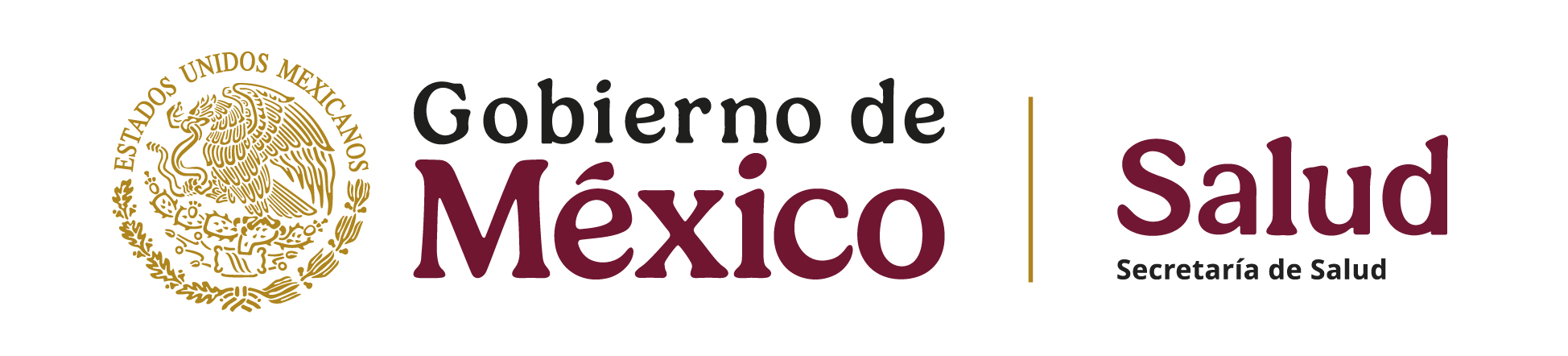 Modelo de Diagnóstico Simplificado
Modalidades: G, K, P y Q
ISD: FiME
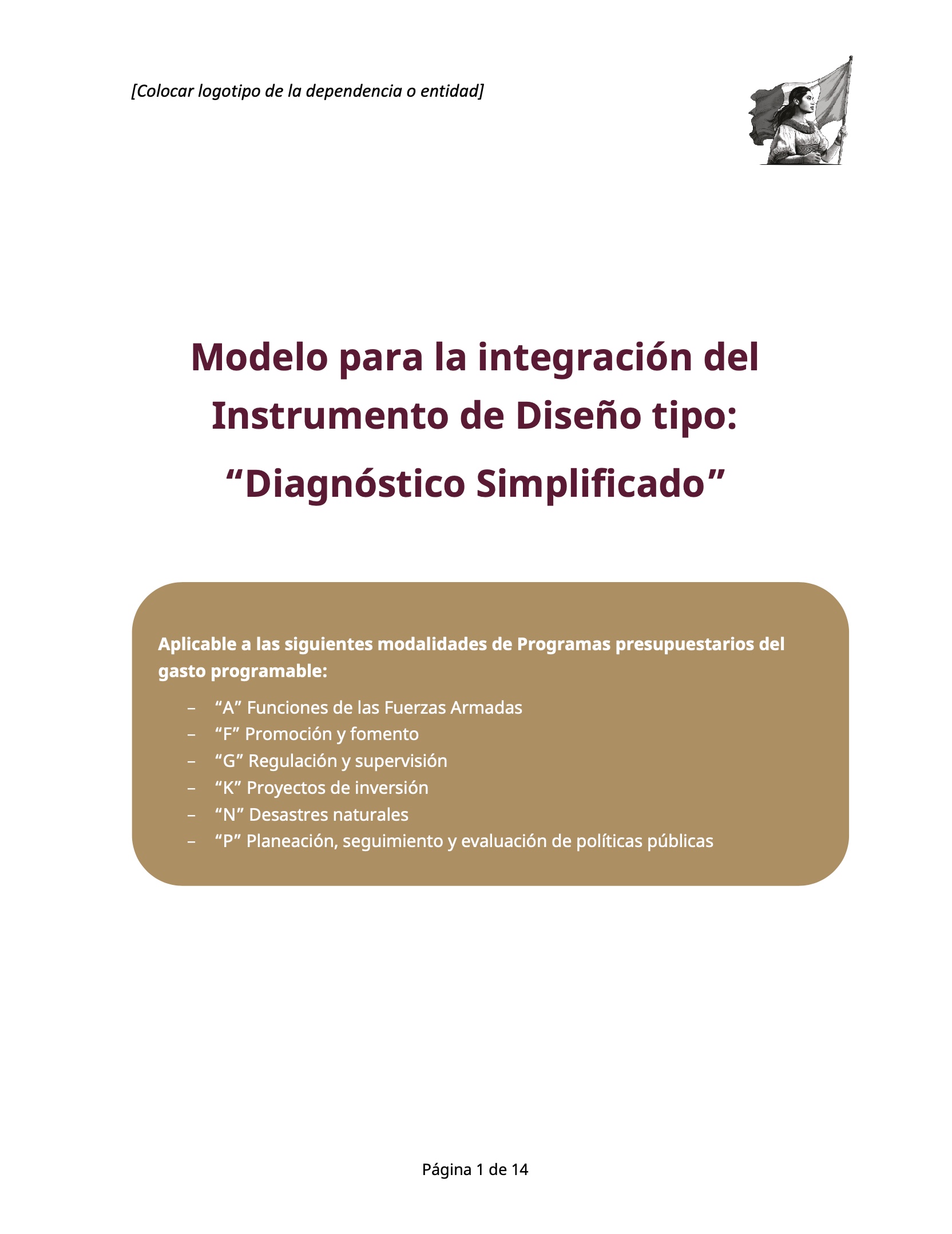 Introducción
Definición del problema
Análisis de poblaciones
Población potencial
Población objetivo
Fuente de información y frecuencia de actualización
Árbol del problema
Árbol de objetivos
Vinculación con la Planeación Nacional del Desarrollo
Diseño operativo
Modalidad presupuestaria
Unidades Responsables
Bienes y servicios
Registro de población atendida
Análisis de similitudes, complementariedades y duplicidades
Instrumento de Seguimiento del Desempeño
Análisis presupuestal
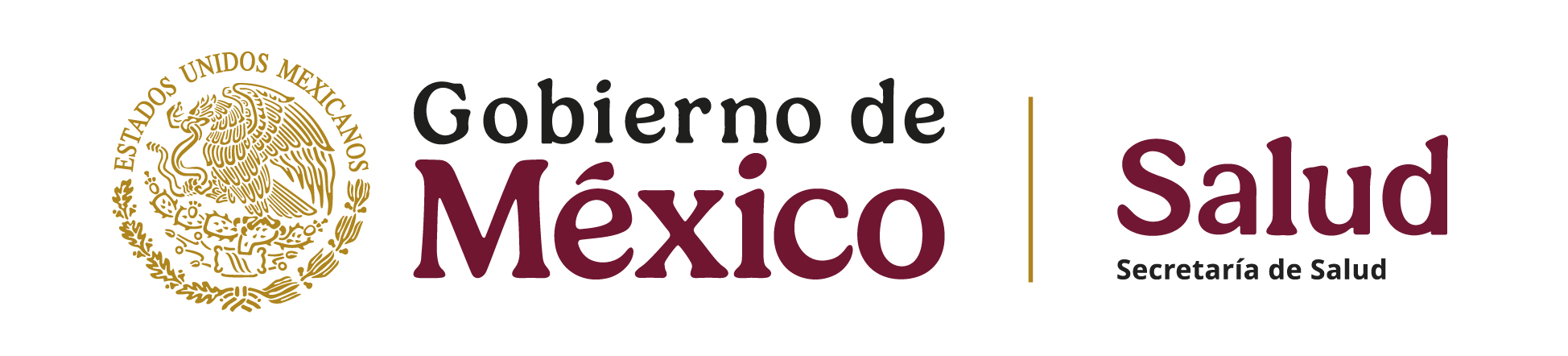 Consideraciones finales
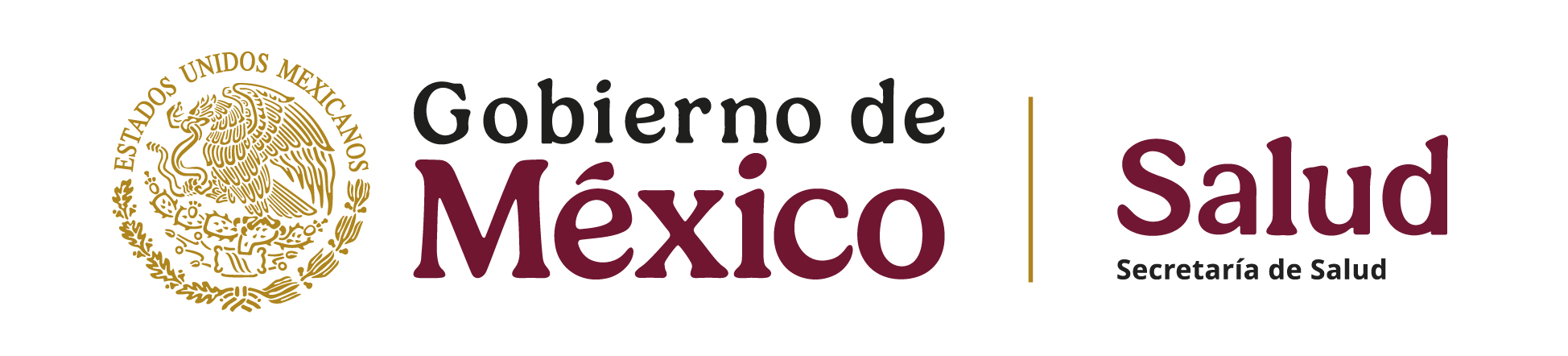 Enlaces DGPYP
Gracias
Mtro. Arturo Cruzalta Martínez
Director General de Programación y Presupuesto

Lic. Felipe Morales López
Director de Integración Programática y Presupuestal

Lic. Ricardo Daniel Pérez Chávez
Soporte Administrativo